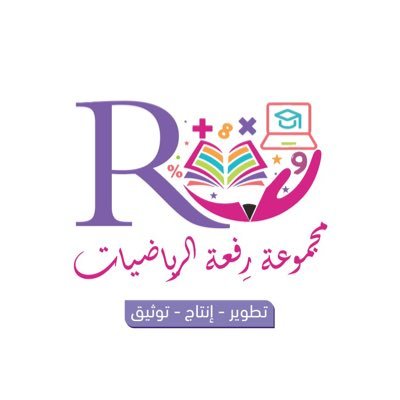 10 - 1
المجسمات
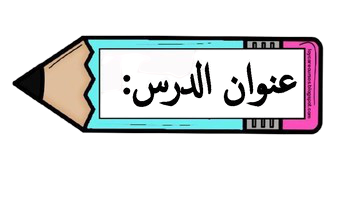 أ.أحـمـد الأحـمـدي  @ahmad9963
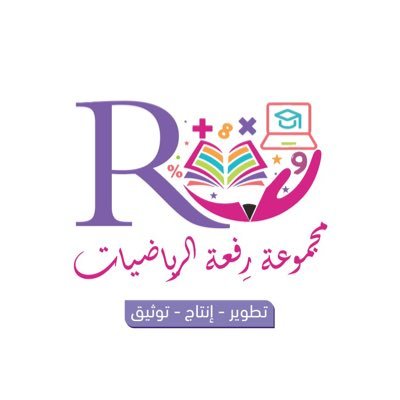 فكرة الدرس

أميز المجسمات وأسميها

المفردات
المجسم
كرة 
مكعب
هرم
مخروط
أسطوانة
متوازي المستطيلات
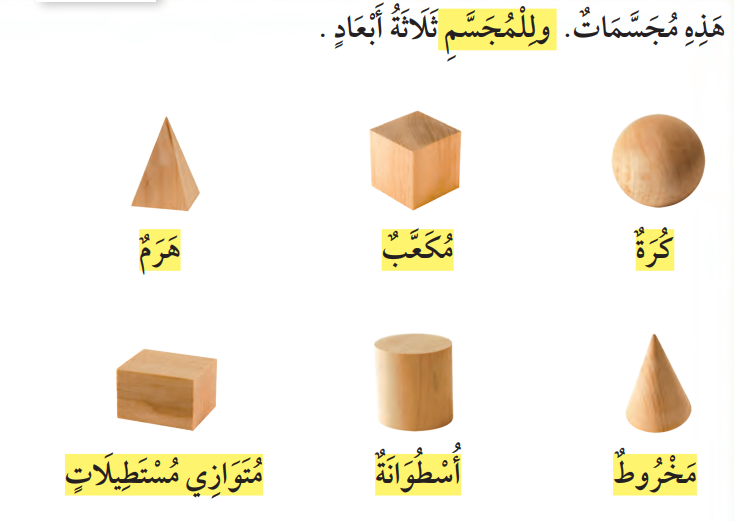 أ.أحـمـد الأحـمـدي  @ahmad9963
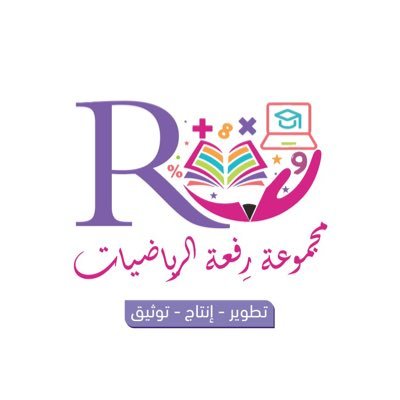 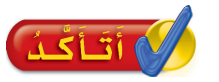 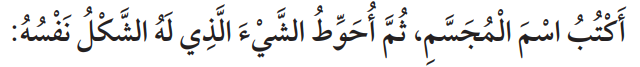 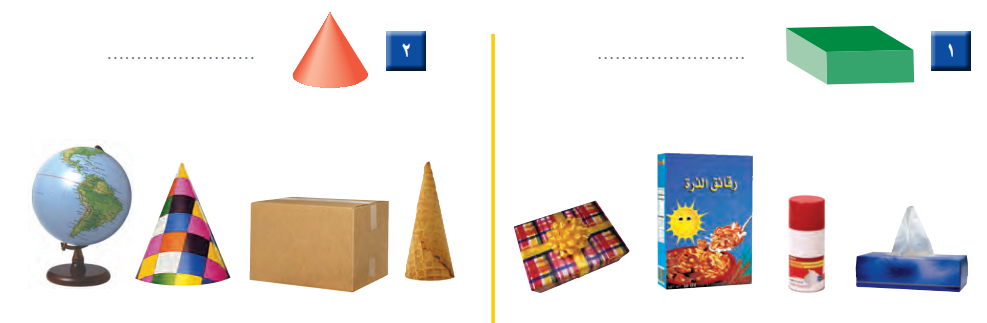 أ.أحـمـد الأحـمـدي  @ahmad9963
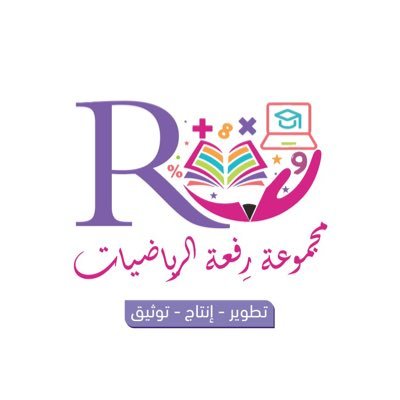 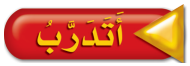 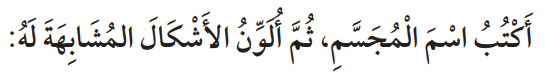 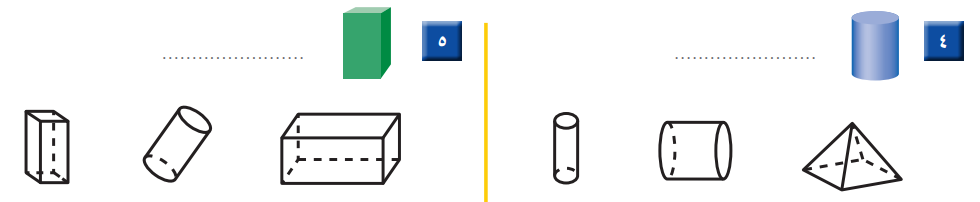 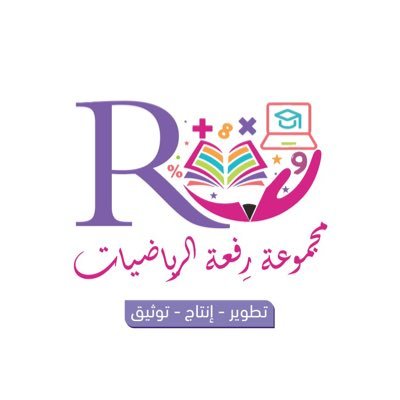 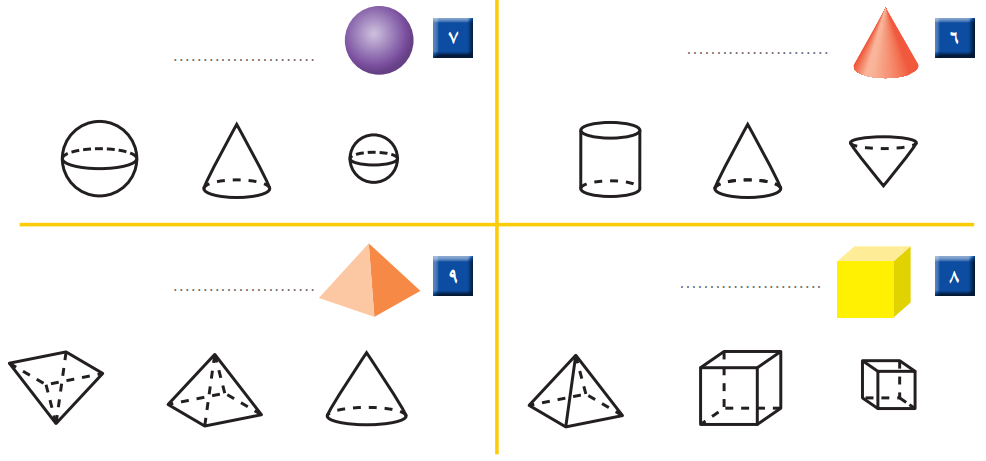 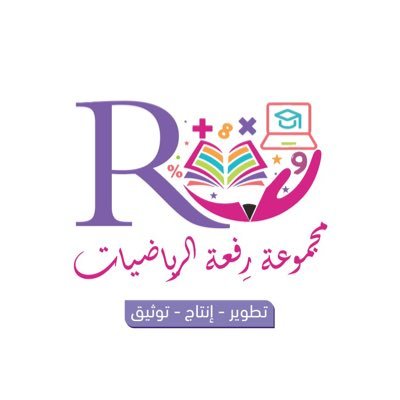 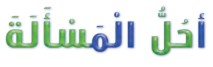 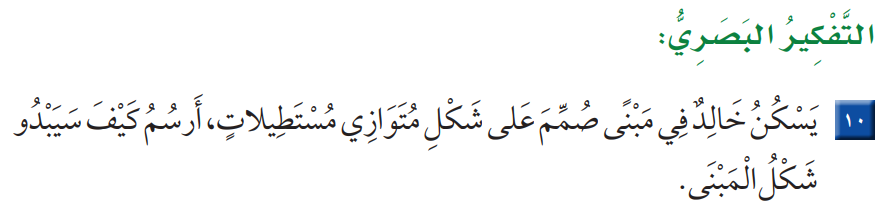 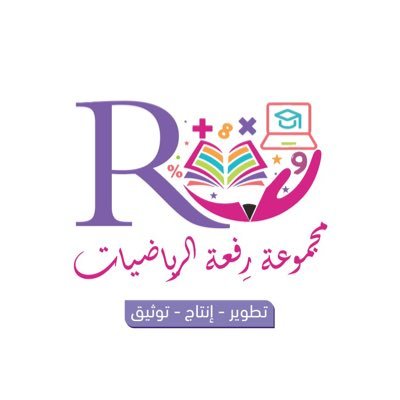 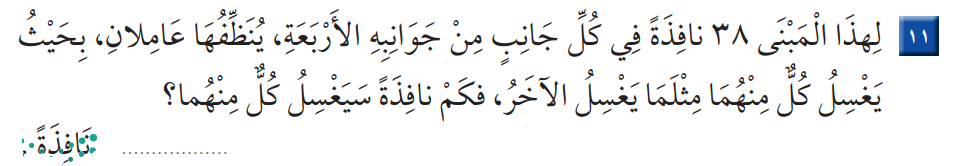 أ.أحـمـد الأحـمـدي  @ahmad9963